Practice GEFS Model Guidance Scripts15ITWCVP Training WorkshopAccra, Ghana, 11 – 20 September 2022
Endalkachew Bekele
NOAA/CPC International Desks
Install the Prerequisite Packages
Make sure that the prerequisites have been installed
Wsl/ubuntu
GNU bc maths
Image Magick
grads

Please refer to the installation instructions (Instructions are provided separately)
Downloading and Unzipping
Download the compressed file (subseason.tar.gz):

on your Ubuntu terminal home folder, use the command below to download the compressed file

wget https://ftp.cpc.ncep.noaa.gov/International/ghana_workshop/subseason.tar.gz  

Make sure that the file has been downloaded to your current directory:

ls subseason.tar.gz

If the file is available, unzip it using:

tar -xvf subseason.tar.gz
Running the Script
After unzipping the compressed file, change your directory to the subseason folder, using:

cd subseason

Check if the required files are available in your directory, using:
ls 

Run the one-line shell command to generate the GEFS forecasting tools:

bash plot_all.sh wlon elon slat nlat 
or
bash plot_all_with_curl.sh wlon elon slat nlat

where ‘wlon’ is your west longitude, ‘elon’ your east longitude, ‘slat’ your south latitude and ‘nlat’ is your north latitude
For example if you want to run this script for Africa:
bash plot_all.sh -20 55 -40 40 
If the script runs successfully, an offline web page will pop-up automatically.
If the offline page doesn’t launch automatically, type the command below to launch windows explorer in the current directory:
explorer.exe .
Then double-click index.html to launch the offline page manually
Screenshot of the offline webpage
Click each product to check if there is a broken link.

Familiarize yourself with these tools to use them in preparing your week-1 outlooks.
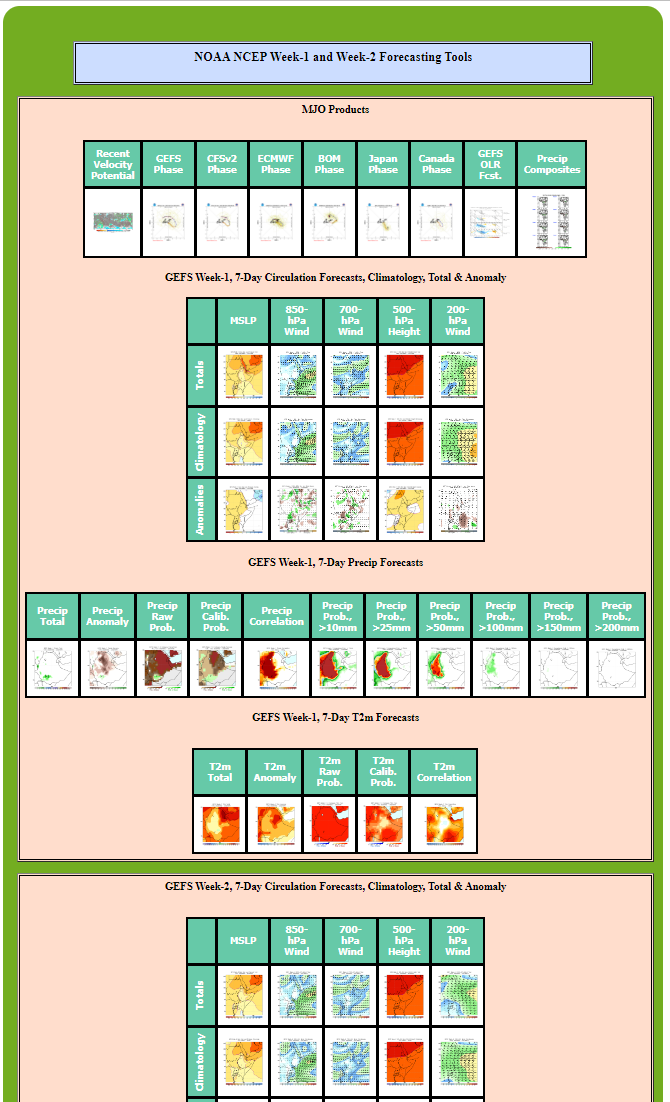 Heat Hazards Outlooks – your country
Week-1 Precip and T2m Outlooks

Date of Issue: 13 September 2023
Valid: 14 – 20 September 2023
Numerical Weather Prediction Model: NCEP GEFS
MJO, 200-hPa Velocity Potential Anomaly
Green shade indicates areas of upper level divergence and convection or precipitation at surface.  Brown contours indicate areas of upper level convergence or subsidence and suppressed precipitation at surface.
MJO, Wheeler-Hendon Index - Forecasts
GEFS
CFSv2
ECMWF
BOM
Canadian
MJO, GEFS MJO-Related OLR Anomalies
Red shade indicate areas
of suppressed convection

Blue shade indicate areas
of enhanced convection
Initial date: 12 September 2023
1 - 5 days ave. Forecast
6-10 days ave. Forecast
11-15 days ave. Forecast
MJO, Rainfall Composites
Composites for ASO
State of the IOD, obs. and fcst.
IOD Index Forecast
https://www.cpc.ncep.noaa.gov/products/international/oisst/oisst_7day_ind_anom.gif
7-day SST Anom
https://www.cpc.ncep.noaa.gov/products/international/ocean_monitoring/ENM_iodanom.gif
https://www.cpc.ncep.noaa.gov/products/international/oisst/oisst_7day_ind_diff.gif
7-day SST Tendency
State of the ENSO, obs. and fcst.
7-day Pacific SST Anom
https://www.cpc.ncep.noaa.gov/products/international/oisst/oisst_7day_pac_anom.gif
ENSO composites (ASO)
https://www.cpc.ncep.noaa.gov/products/analysis_monitoring/enso_advisory/ensodisc.shtml
CPC/IRI ENSO Forecast
https://iri.columbia.edu/our-expertise/climate/forecasts/enso/current/?enso_tab=enso-cpc_plume
MJO Contribution?
Do the MJO predictions suggest enhanced/suppressed rainfall?
IOD Contribution
Is there any IOD contribution?
ENSO Contribution?
Is there any ENSO contribution?
Week-1, 7-day Circulation Anomaly Forecasts
Mean Sea Level Pressure Total
Mean Sea Level Pressure Anomaly
Week-1, 7-day Circulation Anomaly Forecasts
850mb Wind/Divergence Total
850mb Wind/Divergence Anomaly
Week-1, 7-day Circulation Anomaly Forecasts
500mb Height Total
500mb Height Anomaly
Week-1, 7-day Circulation Anomaly Forecasts
200mb Wind/Divergence Total
200mb Wind/Divergence Anomaly
Week-1, 7-day Circulation Anomaly Forecasts
MSLP
850-hPa wind/divergence
500-hPa height
200-hPa wind/divergence
Week-1, 7-day Precip Forecasts
Week-1 Total
Week-1 Anomaly
Exceedance probability, >25mm
2-catgory Calibrated Prob. Forecast
Week-1, 7-day T2m Forecasts
Week-1 Total
Week-1 Anomaly
2-catgory Calibrated Prob. Forecast
2-catgory Raw Prob. Forecast
Summary, Convergence of Evidence, Precip
Wet


Dry
Summary, Convergence of Evidence, Temperature
Cold


Hot
Your QGIS Precip Outlook Map
Your Text Description
Your QGIS T2m Outlook Map
Your Text Description